АЛЬТЕРНАТИВНІ ДЖЕРЕЛА ЕНЕРГІЇ
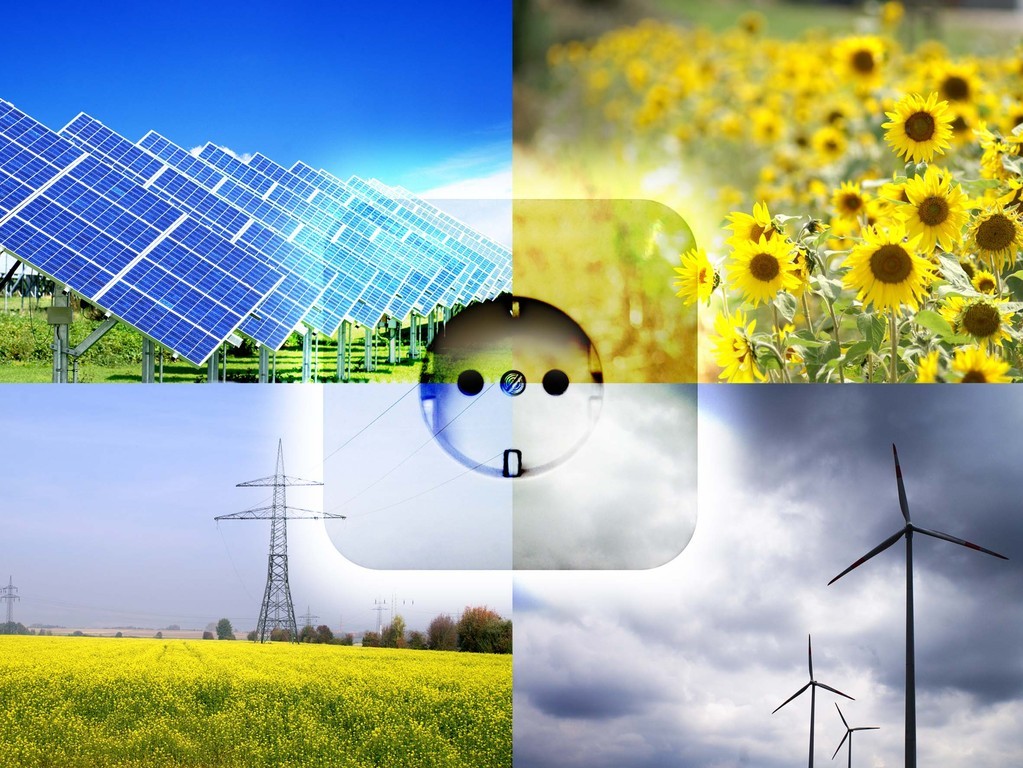 Проблемне питання
Прогресивний розвиток суспільства пов’язаний із зростанням енергоспоживання.
    Протягом 20 століття енергоспоживання зросло у 100 разів.
     Які ж перспективи очікують нас 
     у 21 століттті?


   Яким джерелам енергії 
традиційним (невідновлювальним) чи альтернативним (відновлювальним) 
віддати перевагу?
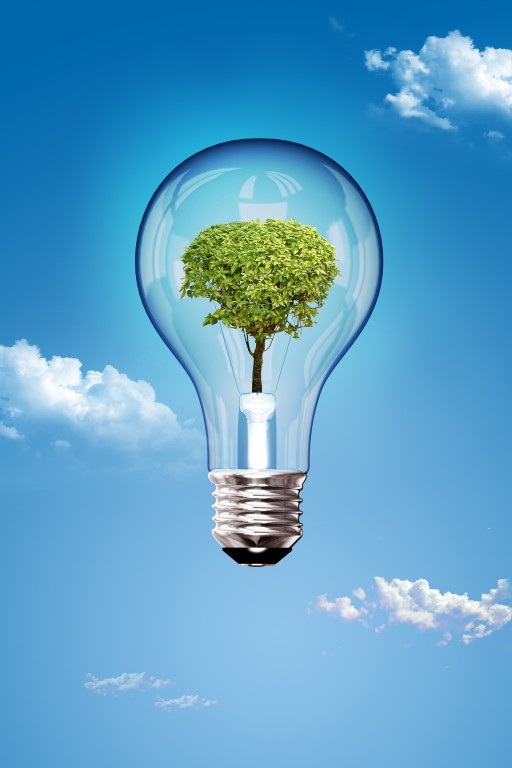 ПЛАН
Гідравлічна енергія
Сонячна енергія
Енергія вітру
Біодизель
Водень як паливо
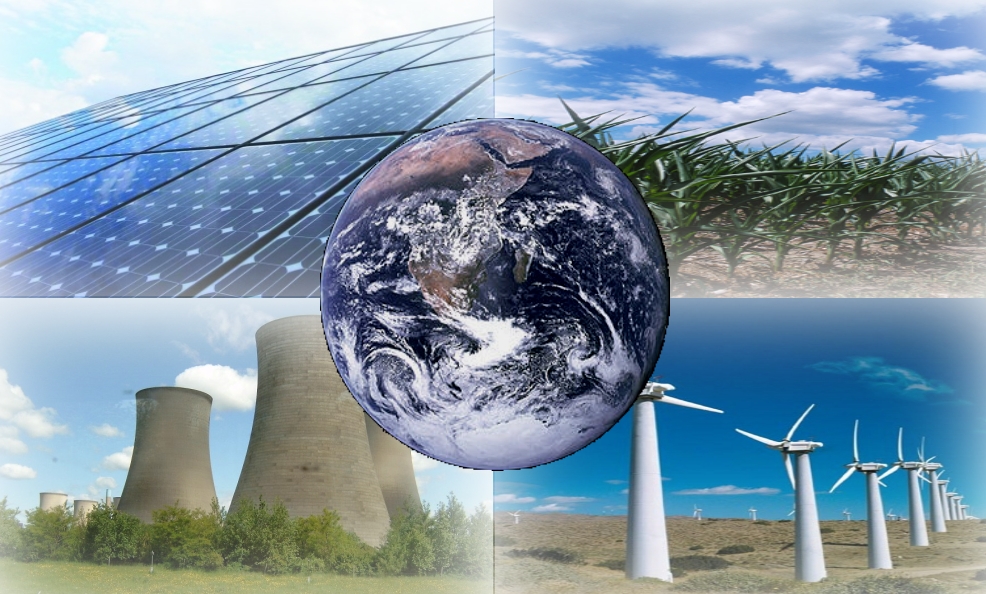 Що таке альтернативні джерела енергії?
Альтернативні джерела енергії — будь-яке джерело енергії, яке є альтернативою викопному паливу.
Це поновлювані джерела, до яких відносять енергію сонячного випромінювання, вітру, морів, річок, біомаси, теплоти Землі, та вторинні енергетичні ресурси, які існують постійно або виникають періодично у довкіллі.
Гідравлічна енергія
Гідроенергетика — галузь відновлюваної енергетики, що спеціалізується на використанні енергії від течії води.
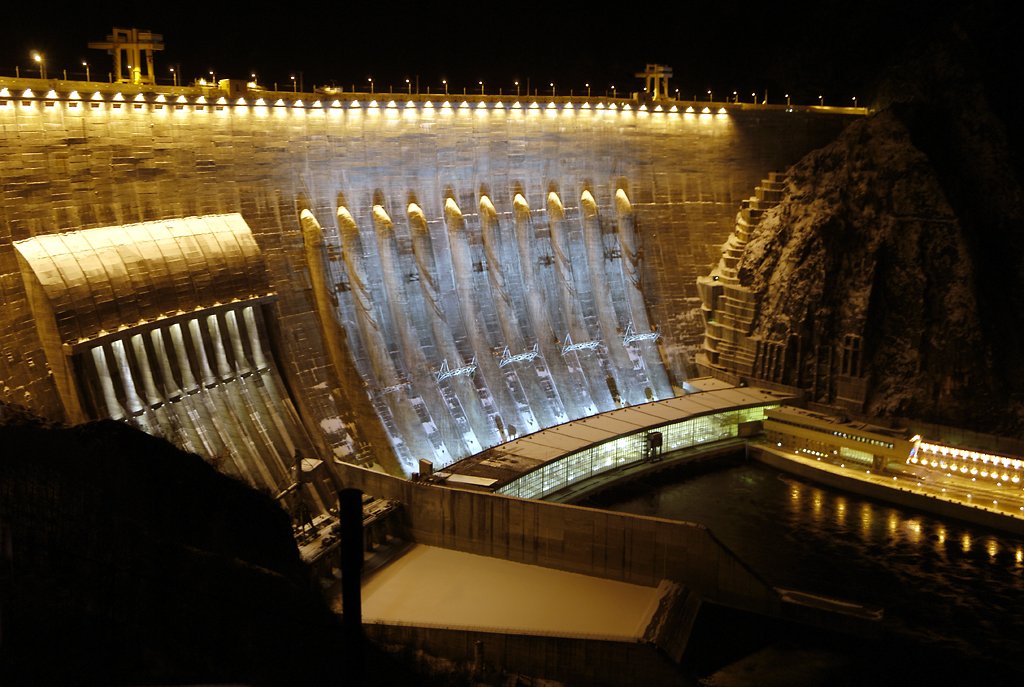 Переваги та недоліки гідроенергетики
Сонячна Енергія
Сонячна енергія — енергія від Сонця в формі радіації та світла. Ця енергія значною мірою керує кліматом та погодою, та є основою життя. Технологія, що контролює сонячну енергію називається сонячною енергетикою.
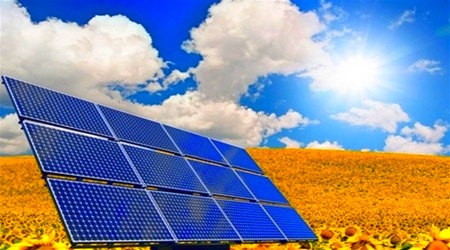 Сонячні батареї
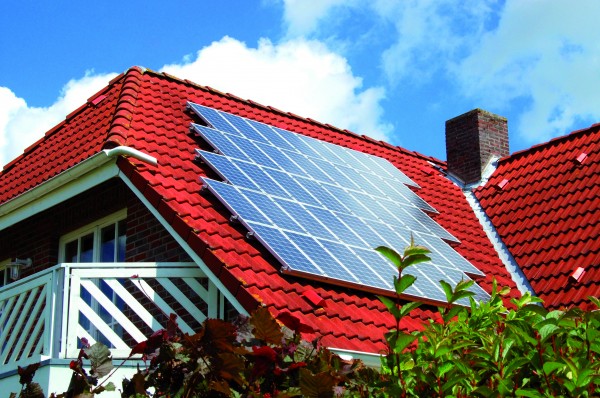 Сонячні батареї – це джерело електричного струму, яке використовує фотоелектричні перетворювачі.
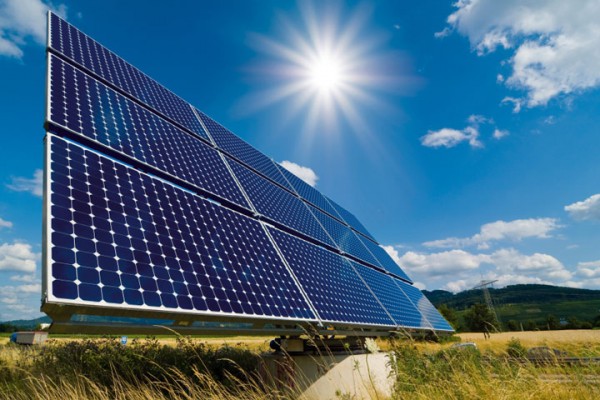 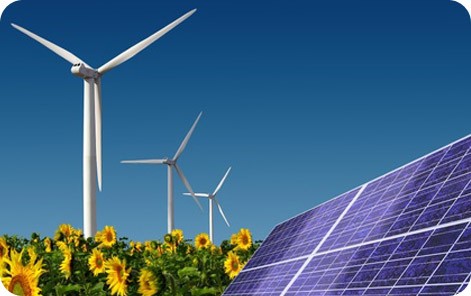 Переваги і недоліки сонячної енергії:
Енергія вітру
Вітроенергетика — галузь відновлюваної енергетики, яка спеціалізується на використанні кінетичної енергії вітру.
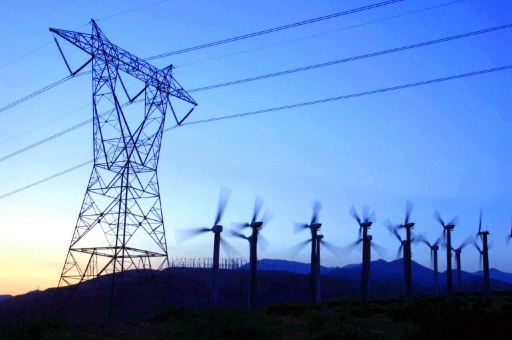 Вітряки
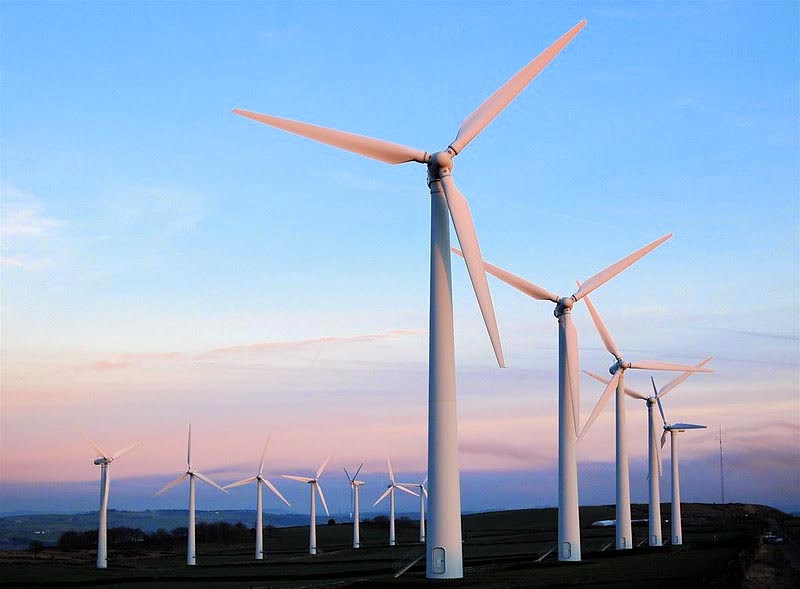 Вітряк — споруда, що використовує силу вітру як джерело енергії, і використовується для того, щоб молоти зерно, а також в деяких місцевостях для перепомпування води, молочення зерна, розпилу деревини.
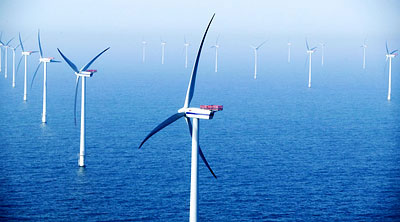 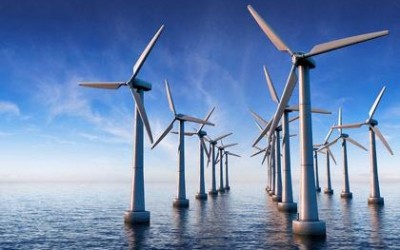 Переваги та недоліки вітряків
Біодизель
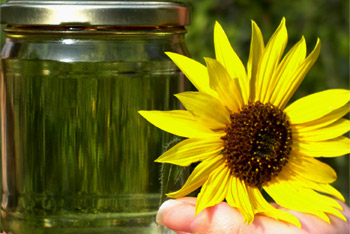 Біодизель — екологічно чистий вид біопалива, а також паливна добавка, яке отримують із рослинної олії чи тваринного жиру і використовується для заміни нафтового дизельного палива. З хімічної точки зору це пальне являє собою суміш метиловихабо етилових моноалкілових ефірів довголанцюжкових жирних кислот (насичених і ненасичених).Біодизель є альтернативним автомобільним паливом.
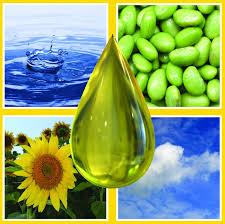 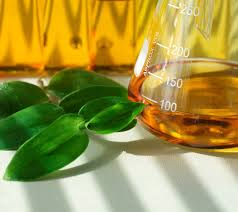 Переваги та недоліки біодизелю
Водень як паливо
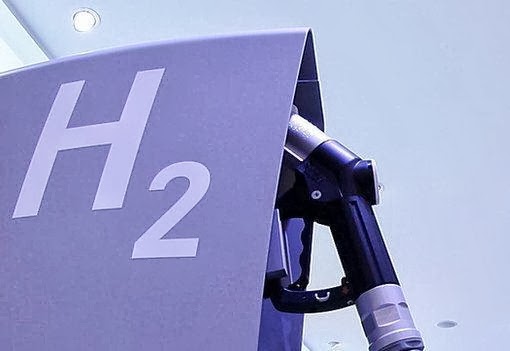 Воднева енергетика — це напрям вироблення та споживання енергії людиною, який базується на використанні водню у якості засобу для акумулювання, транспортування та вживання енергії населенням, транспортом та різними виробничими напрямками.
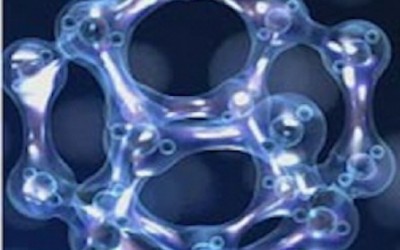 Водневий двигун
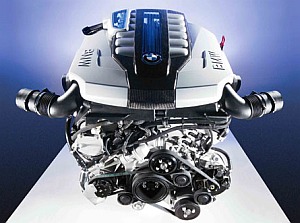 Водне́вий двигун (мотор) - різновид двигуна, де використовується для отримання енергії водень як пальне. Двигун складається з двох основних частин - це паливний елемент, як первинний генератор енергії та електродвигун, який її використовує для зміни її типу.
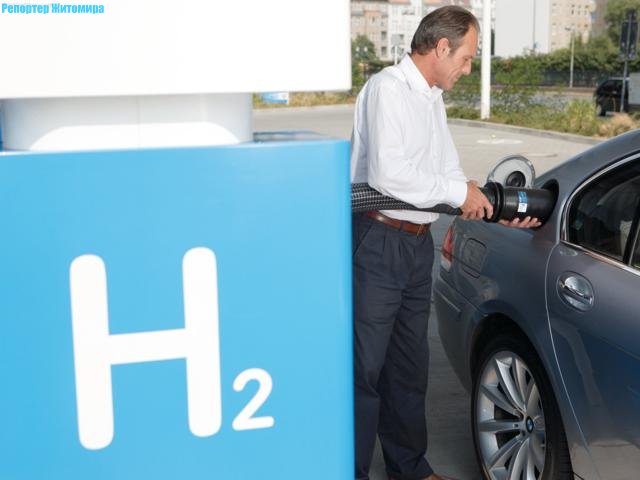 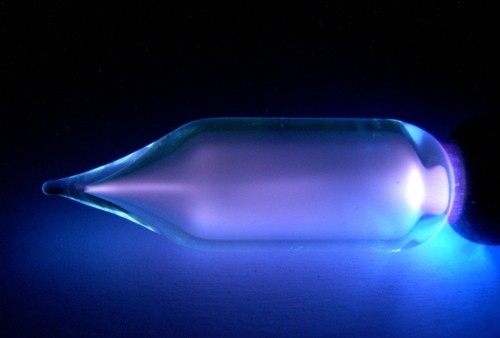 Переваги та недоліки водневого двигуна
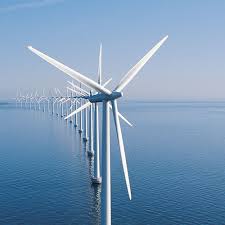 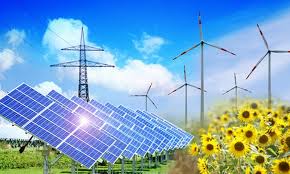 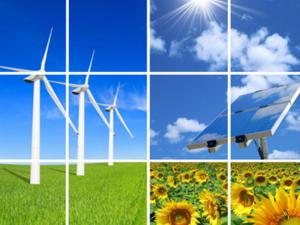 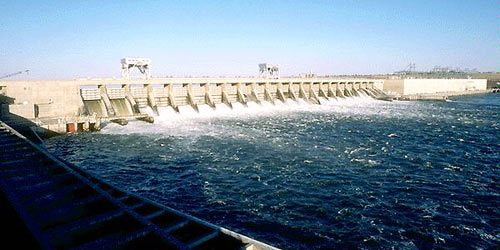 Презентацію підготували 
       учениці 11-а класу:
         Лещенко Дарина
         Іщенко Альона
        Шинкевич Ірина
        Сивачук Вікторія